Plastics
“Like diamonds, plastics are forever.”
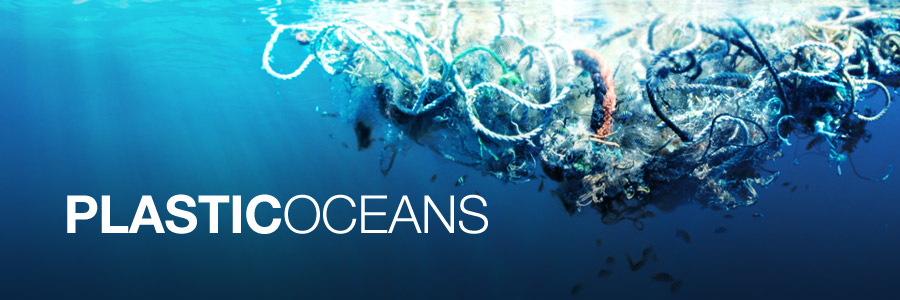 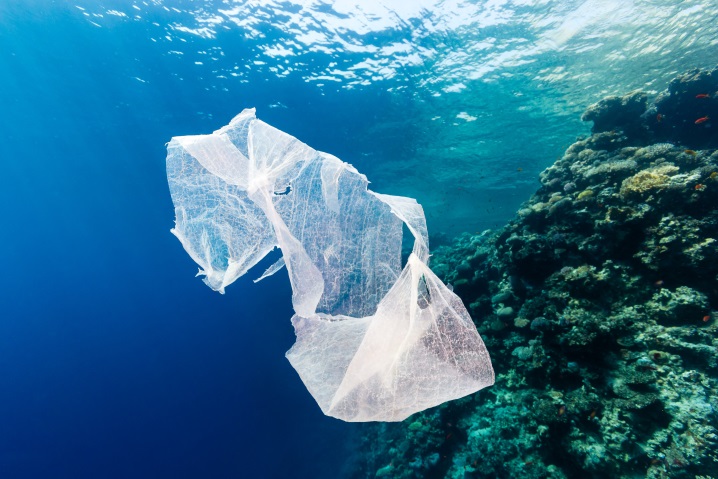 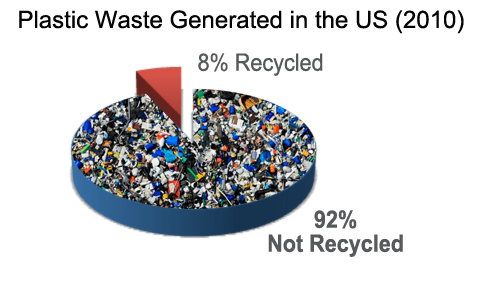 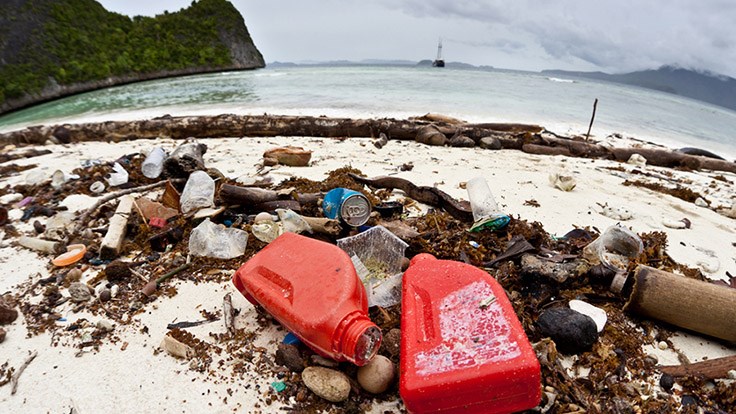 [Speaker Notes: Plastic Waste Problem

Photo sources: 
http://www.plastic2oil.com/site/problem
http://blog.geogarage.com/2015/10/we-can-solve-ocean-plastic-problem.html
http://www.factorydirectpromos.com/blog/how-much-plastic-is-really-in-our-oceans
http://www.2luxury2.com/the-curse-of-the-plastic-plastic-lost-at-sea-is-an-environmental-and-potential-human-health-hazard/
http://www.seaturtlecamp.com/one-plastic-buffet-please/]
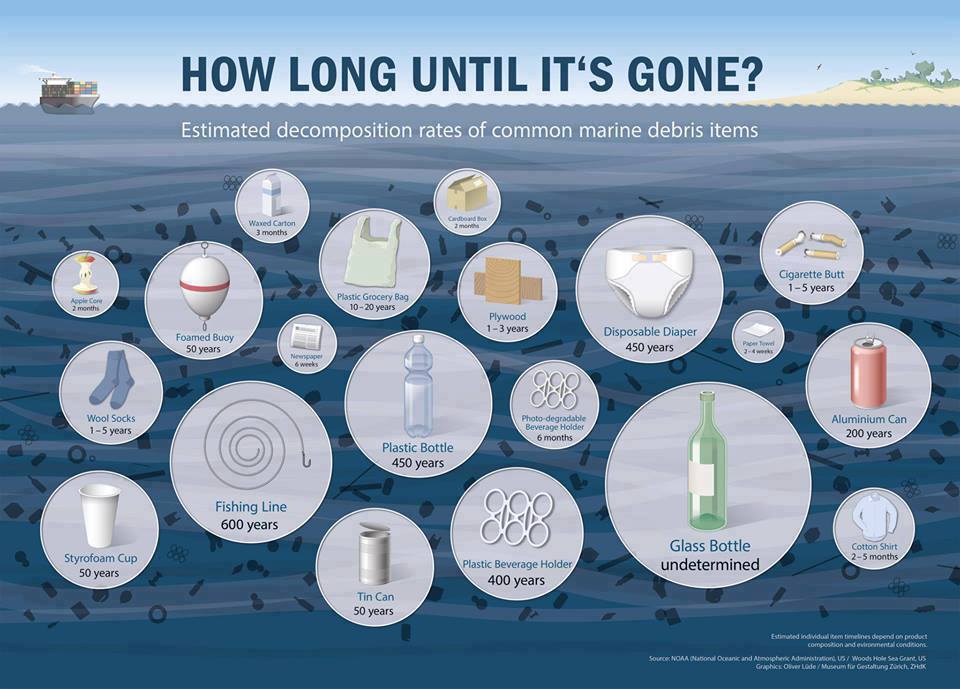 [Speaker Notes: Note the plastic bottles since they will do an activity with these at the end. 
Large plastics and other marine debris. 


Picture source: 
http://gradygreentips.blogspot.com/2014/12/putting-our-waste-into-perspective.html]
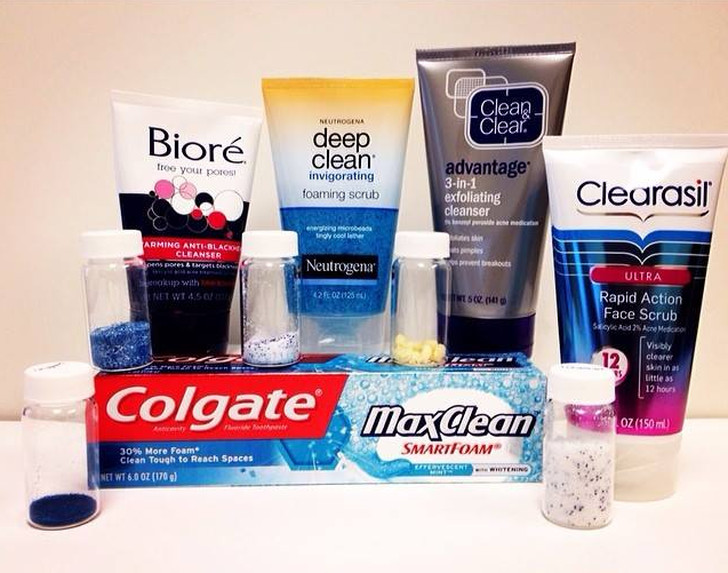 Microplastics
Very small plastic fragments (< 5mm)



Manufactured products (Primary) used in:
Facial cleansers and cosmetics – Microbeads 
Banned in United States by 2018! 


Pieces of plastic that have broken off larger plastic objects (Secondary)
*Primary
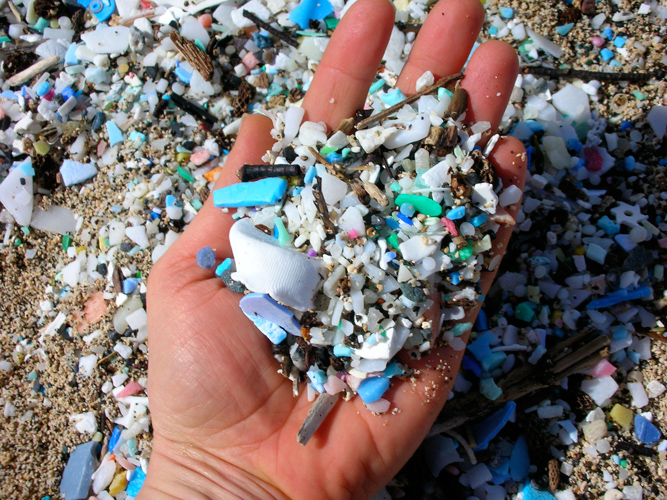 [Speaker Notes: What about microplastics??
Explain that much of the plastic in the ocean is small because it’s being broke down or starts out small. 
Ask the students if they have seen these Primary products in their homes. Note the small jars filled with the beads. 


Picture sources:
http://www.huffingtonpost.com/2011/10/26/plastic-ocean-pacific-conservation_n_1032897.html
http://theboatalley.com/instead-of-microbeads/]
[Speaker Notes: Ask the students to tell what they know.]
“Great Pacific Garbage Patch”
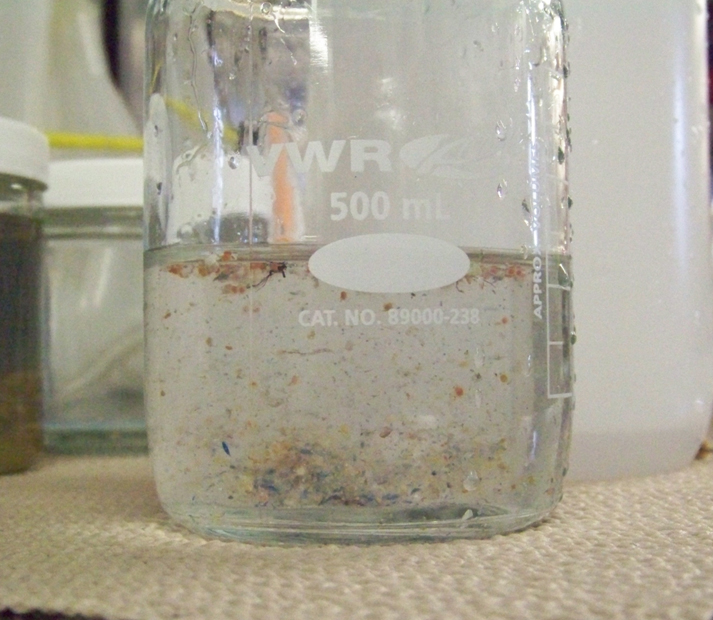 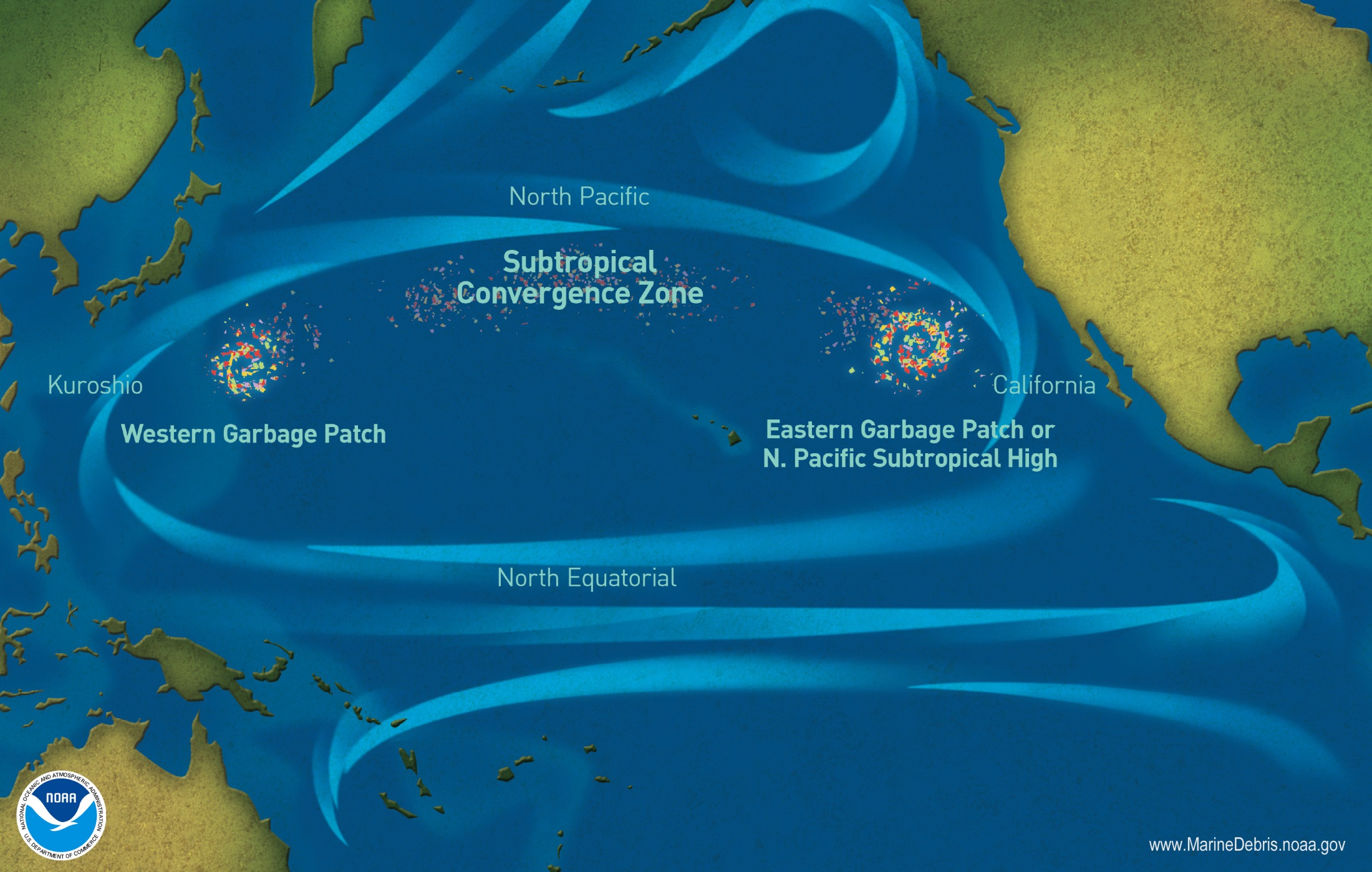 In the central North Pacific, plastic outweighs surface zooplankton 6 to 1!
[Speaker Notes: Explain gyres and how the movement of surface currents accumulates marine debris in the middle. 
Point out colors in the jar – tiny plastic pieces! More abundant than tiny organisms!

Picture sources:
https://marinedebris.noaa.gov/movement/great-pacific-garbage-patch
http://discovermagazine.com/2008/jul/10-the-worlds-largest-dump]
5 Gyres
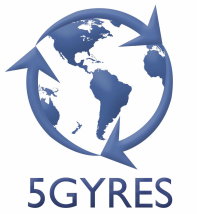 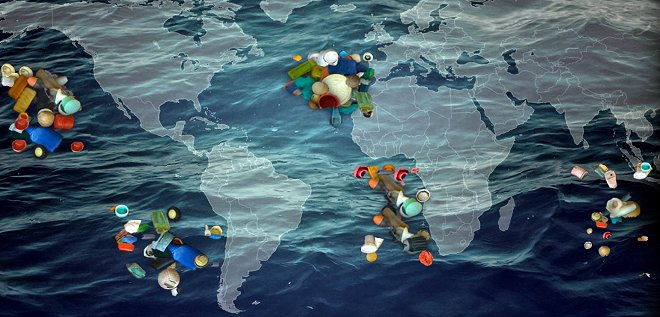 http://worldminded.com/the-5-gyres-institute/
https://wastewatchers.wordpress.com/tag/5-gyres/
Plastic Pollution in the World's Oceans - 5 Gyres
[Speaker Notes: Plastic is not only in the Pacific – it’s in every ocean! 
Can we watch the video to see how much plastic is in the oceans??? (link – only 3 min)

Picture Sources:
http://worldminded.com/the-5-gyres-institute/
https://wastewatchers.wordpress.com/tag/5-gyres/]
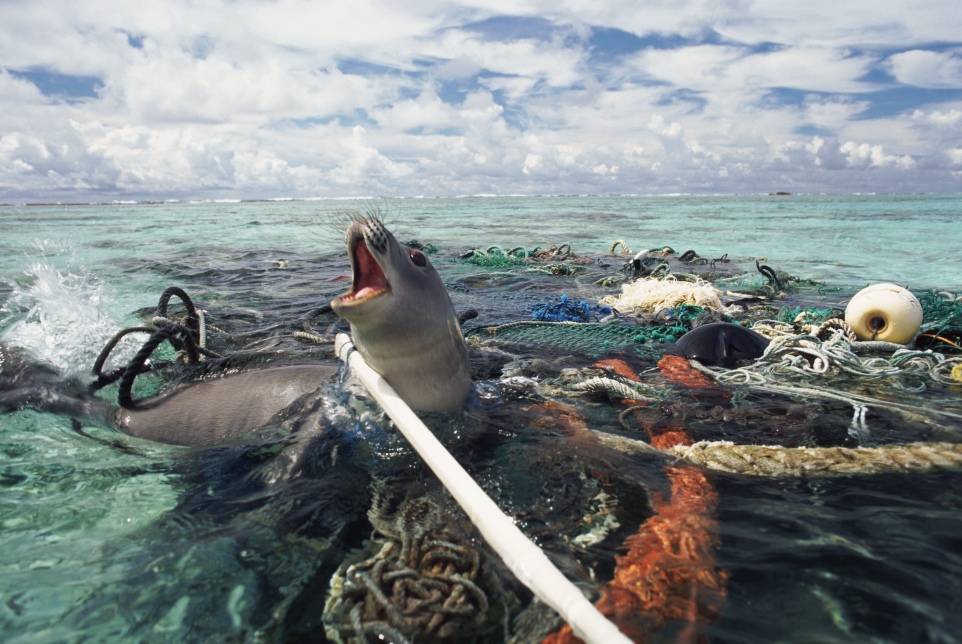 Why is plastic pollution a problem?
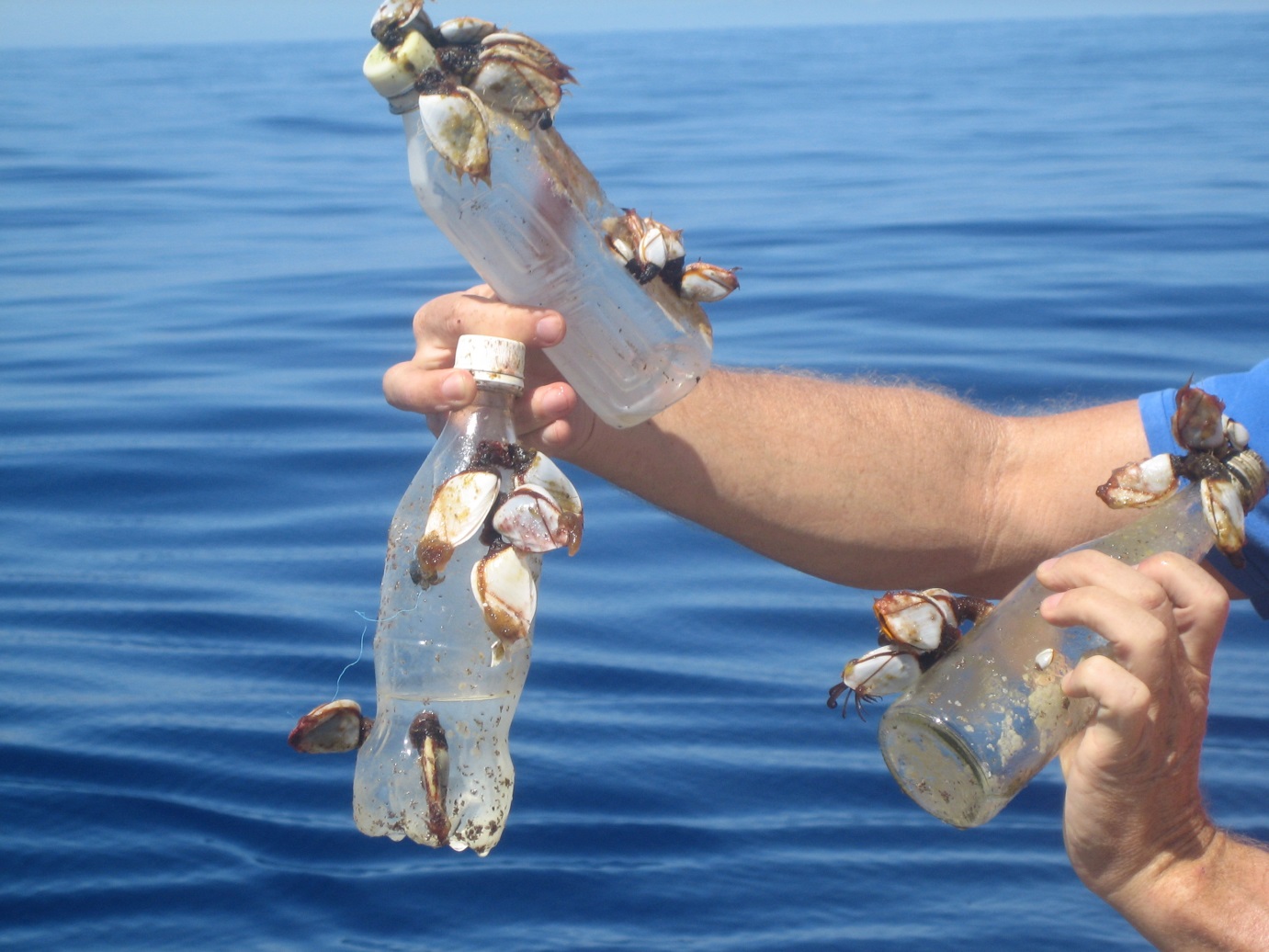 Aesthetic – Visual disturbances for people

Ingestion – marine animals mistake plastic for food

Entanglement – marine animals get tangled in debris

Transport – movement of non-native organisms
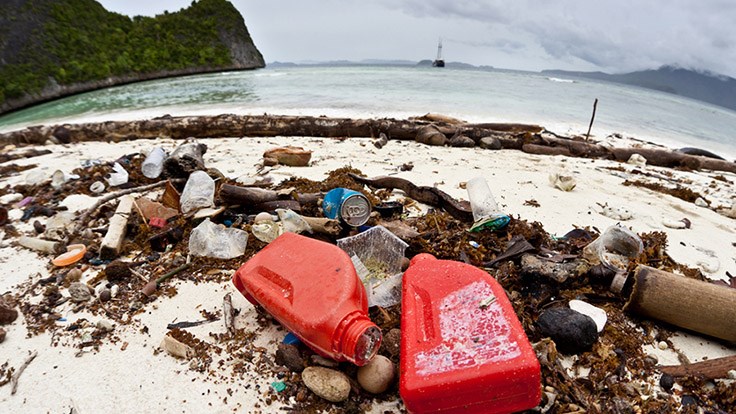 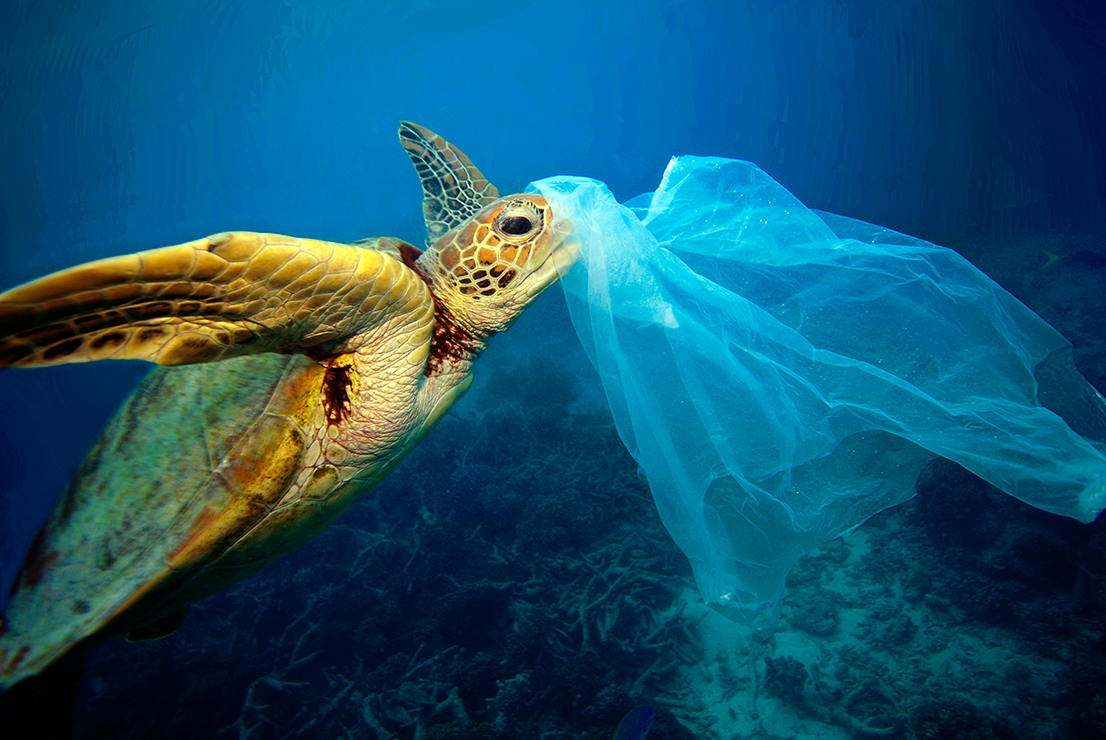 [Speaker Notes: Ask the students to brainstorm about why plastic is a problem. 
Show them these reasons. 

Picture Sources:

http://plasticos.se/skoldpaddor/
https://keinajooste.wordpress.com/2016/04/23/apocalypse-oblivion/
http://cce.lternet.edu/outreach/media-gallery/photos/72157637885940525]
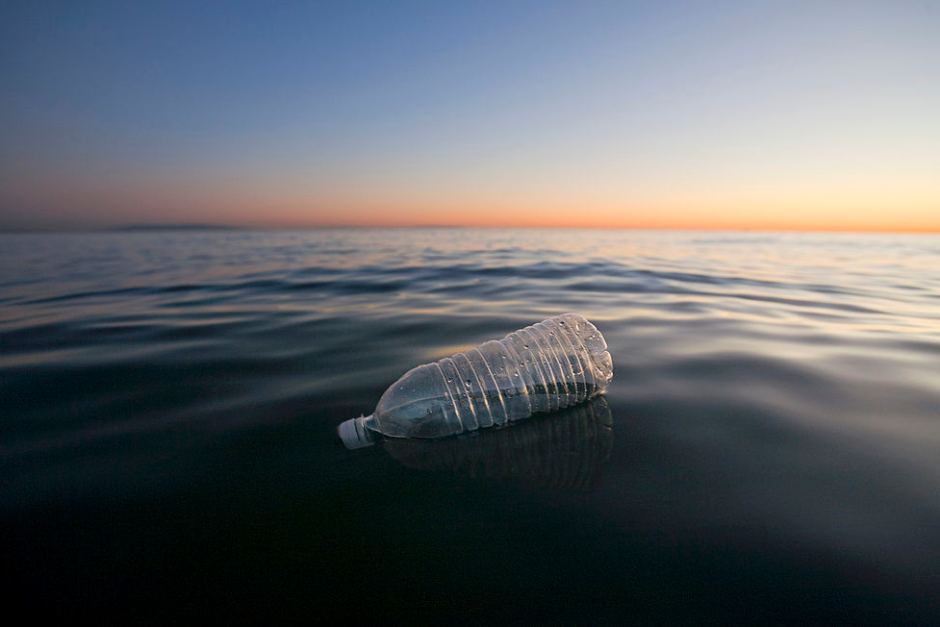 What about bacteria?
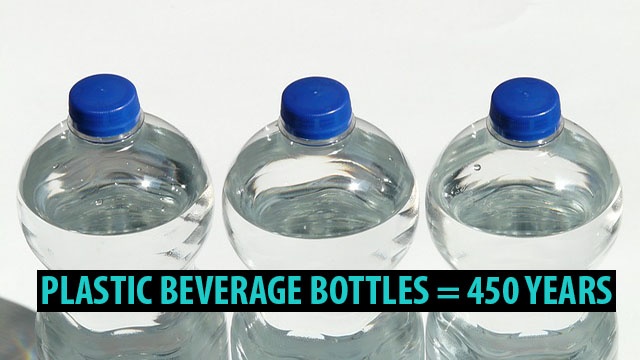 Bacteria live on many surfaces in biofilms
These biofilms create living conditions that protect bacteria from the environment 

Bacteria are found living on plastic in the oceans – Plastic serves as a habitat! 

Plastic is a long-lasting substrate that moves with ocean currents – Transport of bacteria!
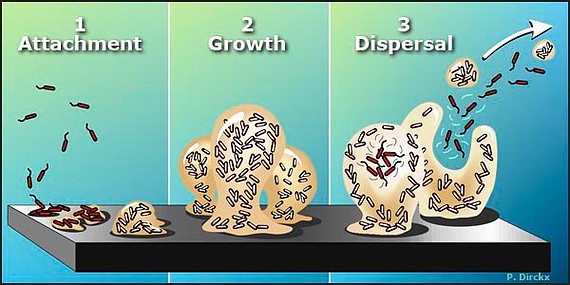 [Speaker Notes: Explain biofilms and how they protect bacteria.
Relate bacteria and biofilms to plastics and transport.

Picture sources:
http://www.abc.net.au/news/2016-03-11/plastic-bottle-on-ocean/7237354
http://nexusacademicpublishers.com/table_contents_detail/2/393/html]
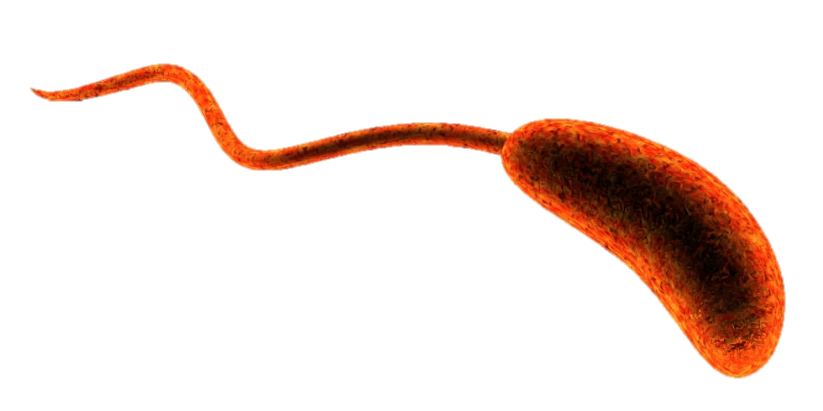 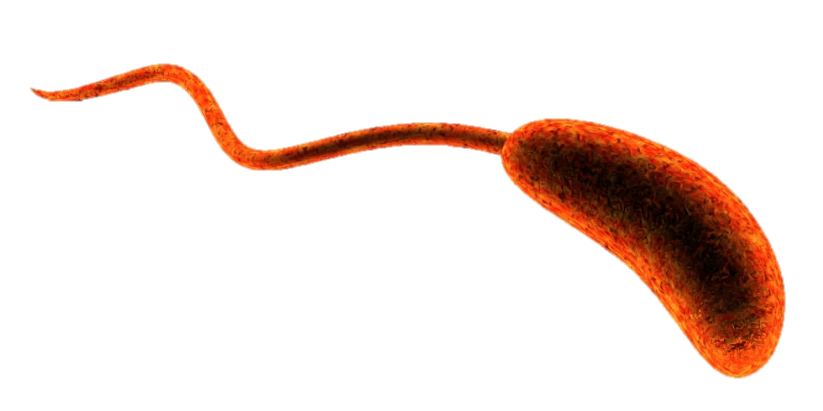 Vibrio
Kingdom: Bacteria
Rod shaped
Flagella 
Motile
Can be pathogens, which can make you very sick! 

They occur naturally in estuarine and marine waters worldwide
Temperature and salinity dependent 
They love warm temperatures and high salinity!
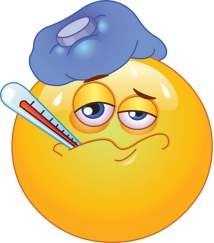 [Speaker Notes: Explain that Vibrio are dangerous when pathogenic and how the transport or ingestion of these bacteria would be bad for humans and marine animals. 
Explain what a pathogen is.

Picture Sources:
http://www.shutterstock.com/pic-49326607/stock-photo-d-rendered-vibrio-bacteria-on-black-background.html 
http://2.bp.blogspot.com/-Z-QYD1N8Ewg/TyLTdAnXqvI/AAAAAAAAAZo/DkQjJ5H0XfU/s1600/Sick+pic.jpg]
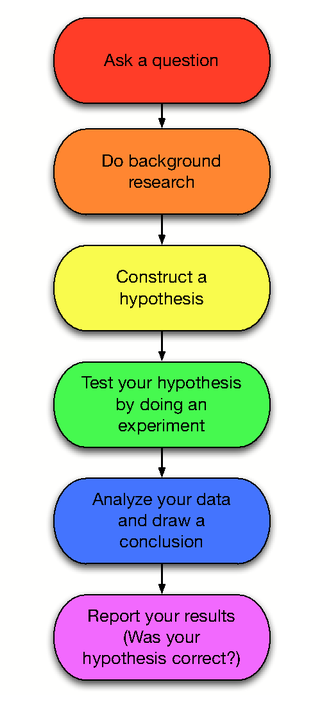 Scientific Method
We use the Scientific Method to investigate and acquire new knowledge!

Hypothesis – an idea or explanation that you test through study and experimentation
Our Hypothesis
If plastics remain in the marine environment for long periods of time, then plastics may be a vector for bacteria and human pathogens
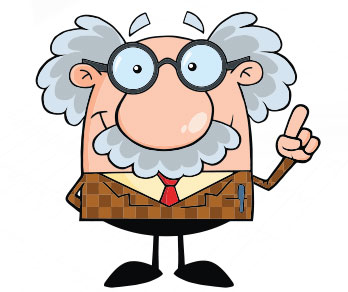 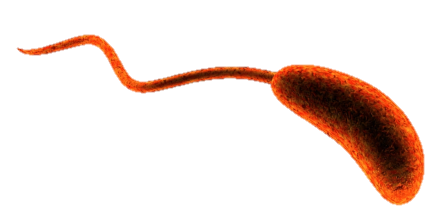 Plastics and microplastics as vectors for bacteria and human pathogens
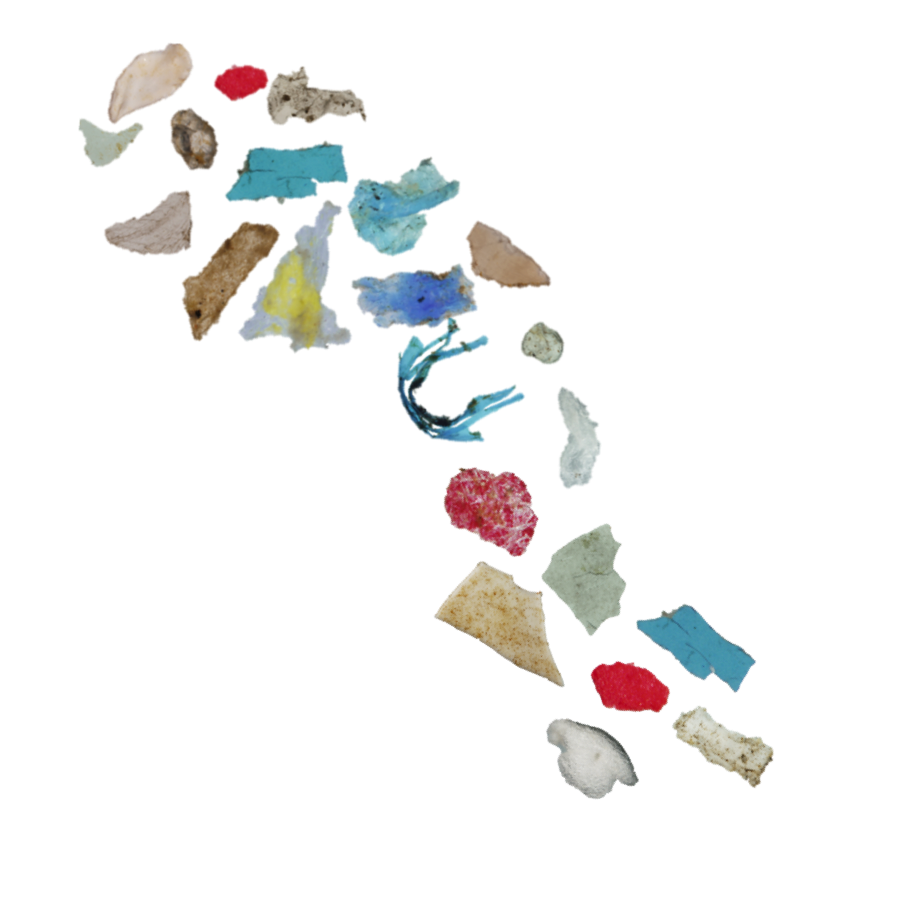 Vibrio spp.
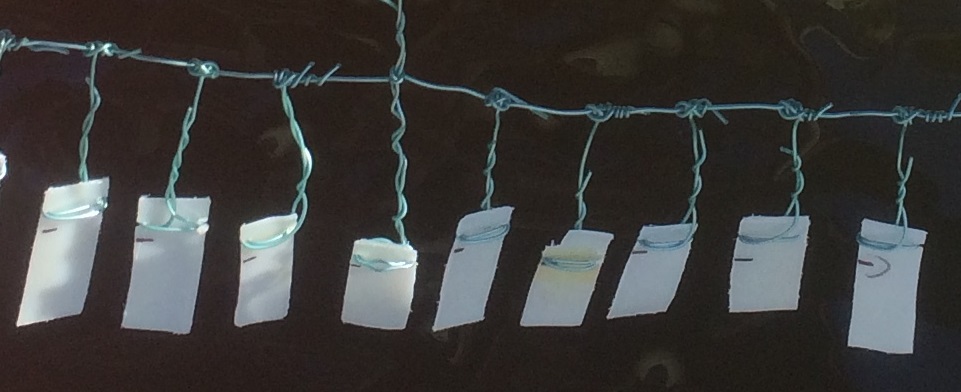 (Not to scale)
Colony Forming Unit (CFU)
CHROMagar
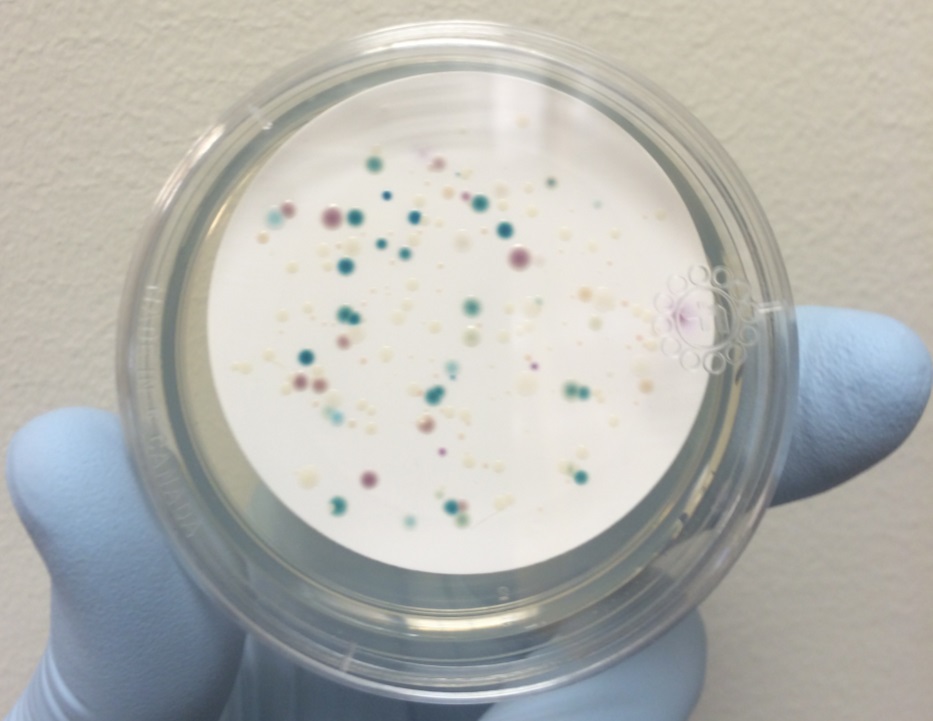 Biofilm removed
Biofilm
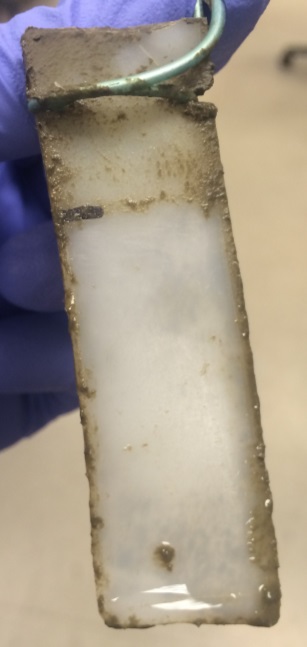 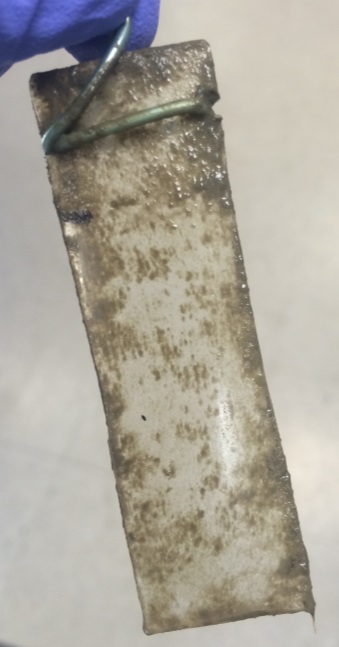 [Speaker Notes: Explain the experiment. 
We set up two experiments on a local dock in the Lafayette River to examine Vibrio spp. colonization over time.  We hung plastic types from a floating dock and sampled the biofilms on each over time for two separate experiments.  The biofilms were suspended in medium and filtered onto CHROMagar, a selective growth medium for Vibrio bacteria. 
Colonies grow different colors based on specific enzymes produced from different species of Vibrio bacteria.
Colonies can be counted after ~24 hours.
Define colony, colony forming units, chromagar.]
Overview of work
Polypropylene, Low-density polyethylene, H2O
Three replicates for each substrate
 
Each group will count replicate plates and record CFUs (colony-forming units)

Why do we have replicates?
Having replication allows us to examine variability in the experiment and to ensure reproducibility
[Speaker Notes: Explain reproducibility and why it is important in science.]
Overview of work
CFUs for plastics need to be corrected for the area that the biofilms were scraped from
2cm X 1cm = 2cm2
Units: CFUs/cm2

CFUs for water need to be corrected for volume of water filtered
2ml
Units: CFU/ml
Graphing
Scatter Plot 
Ability to show nonlinear relationships between variables
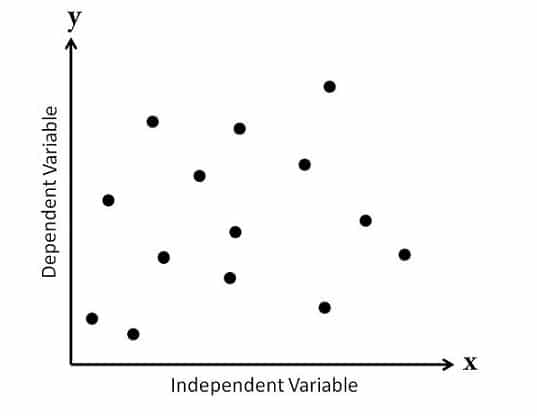 A variable is something that can change depending on conditions or information

Independent variable

Dependent variable
[Speaker Notes: I need to elaborate on this.]
Graphing
Independent Variable – input or cause (time) 

Dependent Variable – dependent on the independent variable (bacterial growth)
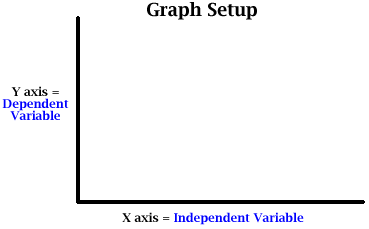 Example
Variables: Water Temperature and Time
Which is the independent variable?
Which is the dependent variable?
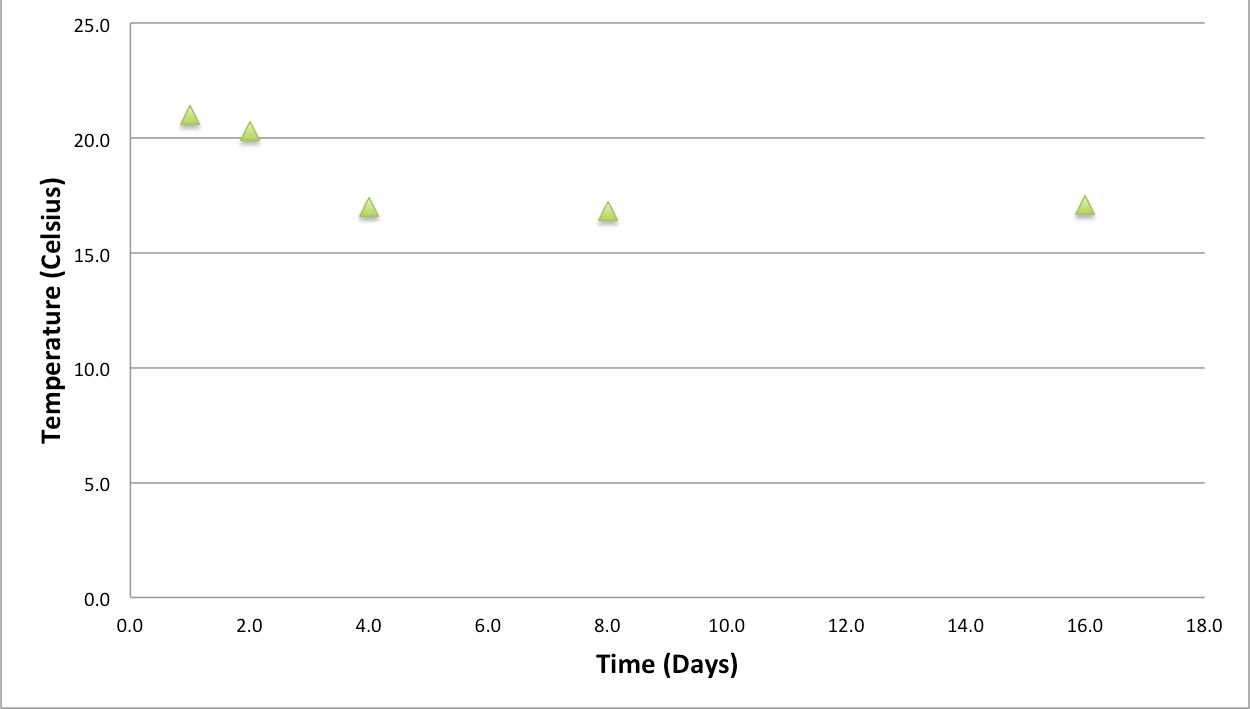 Questions?
Take Home Craft
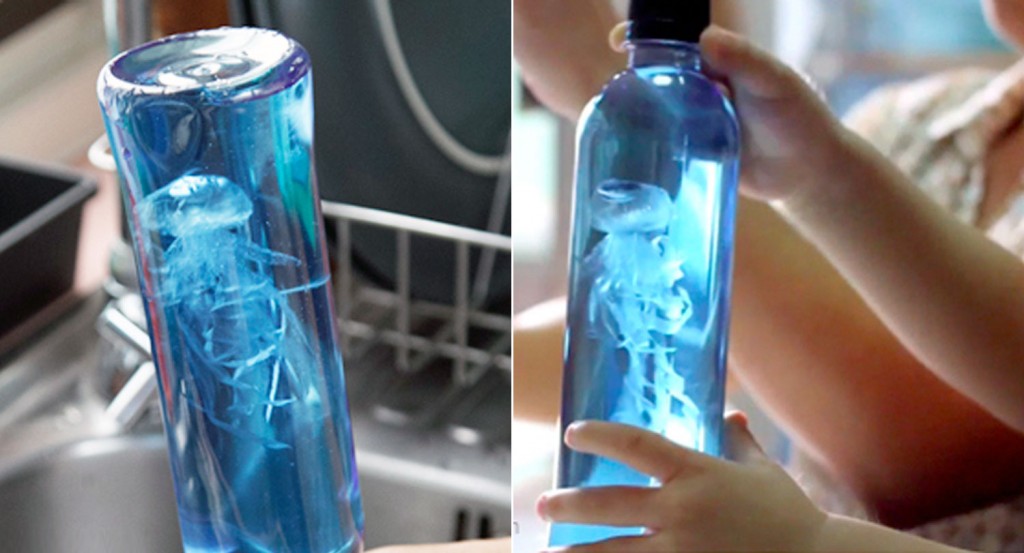 Jellyfish Bottles!



Ingredients:
Transparent plastic grocery bags
Clear plastic bottles
Thread
Food coloring
Scissors
[Speaker Notes: Activity website: https://bhoomplay.wordpress.com/2011/09/09/diy_jellyfish_eng/ (pictures for the activity) – NOT my design 

This should only be done with recycled bottles and plastic bags!]
Take Home Craft
Instructions:

Flatten the bag and cut off the handle and the bottom part 
Cut to split into 2 plastic sheets (just use one)
From the center of the plastic sheet, fold it like a tiny balloon to make the head and tie it with thread – not too tight
Leave a small hole to pour some water in the head
Cut from the edge up to the head – make about 8-10 large tentacles 
For each of them, cut again into 3-4 small strings – just cut off the remaining part.
Trim to make random long and short tentacles
Put some water into the head to make it sink - leave some air inside to make it float up
Fill up your water bottle 
Put your jellyfish in the bottle with a few drops of blue food coloring
Screw on the cap and that’s it!
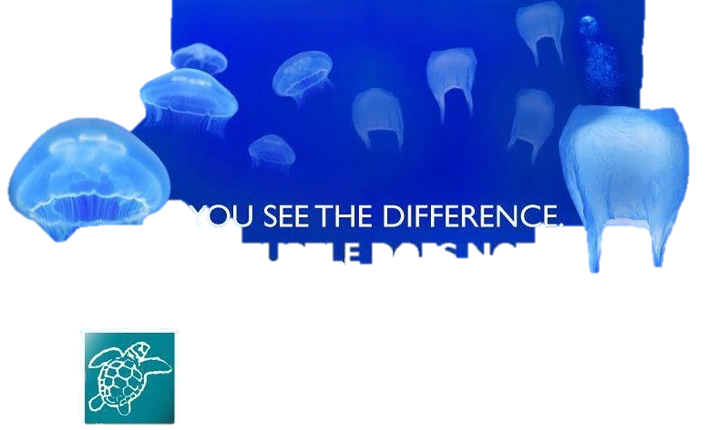 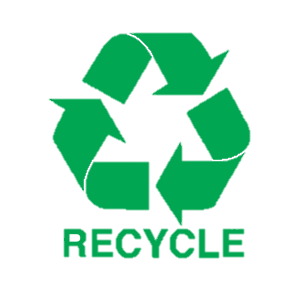 [Speaker Notes: Print out take home message related to the craft.]
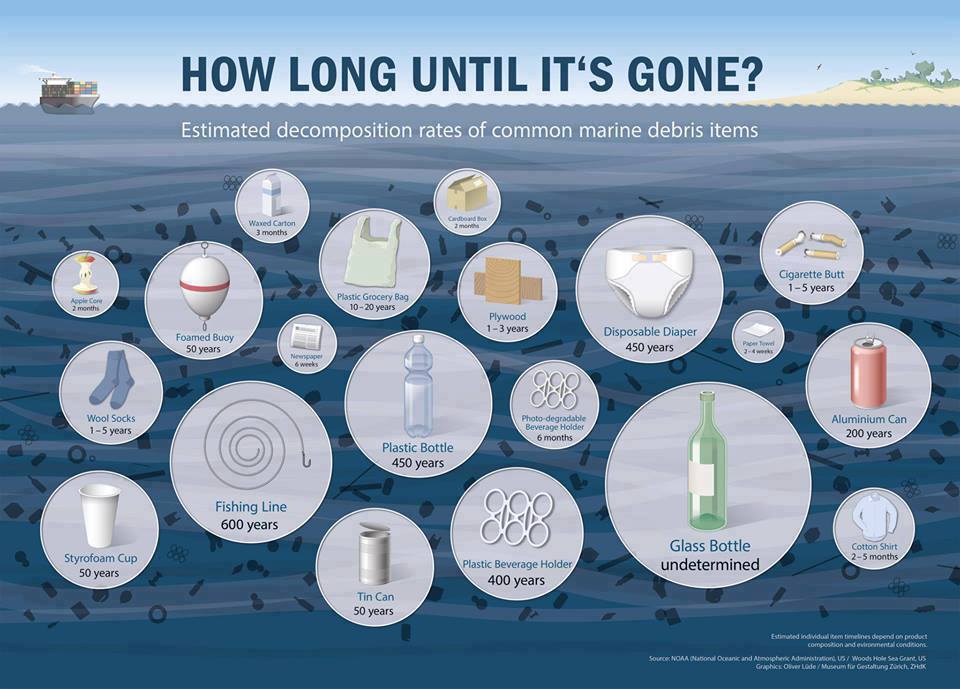 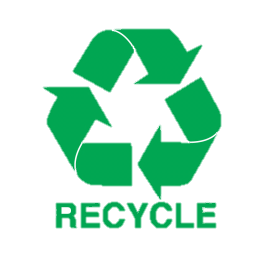 [Speaker Notes: Print out take home message.]